E-Sınav Sisteminin Genel İşleyişi
08.02.2024
e - Sınav  Tarihçesi
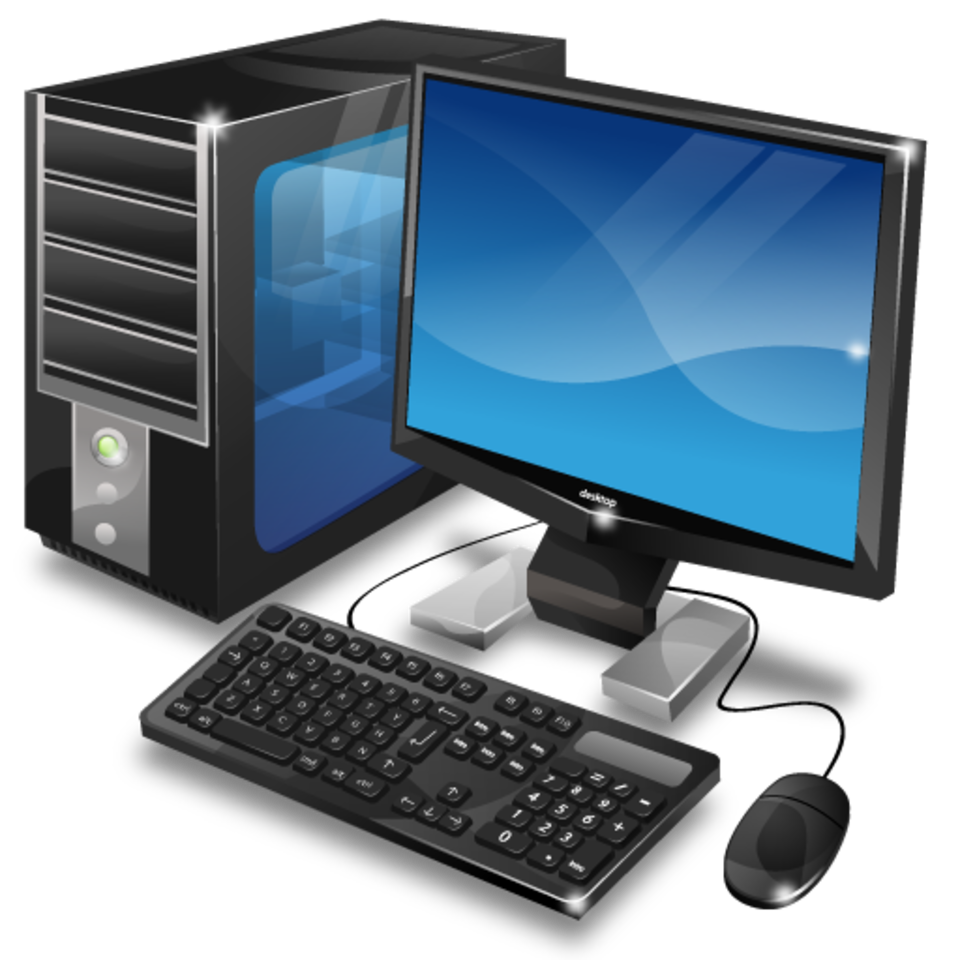 Basılı evrak kullanılmaksızın, sınav uygulama ve değerlendirilmesine ilişkin her türlü işlemin bilgisayarlar ile elektronik ortamda yapıldığı sınavlardır.
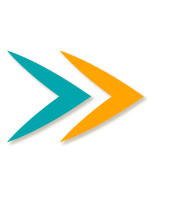 2
e - Sınav  Tarihçesi
İlk kez 2003 yılında okullardaki BT sınıflarında uygulanmak  üzere düşünülmüş bir projedir.
Tamamı Bakanlığımız personeli tarafından hazırlanan sistem alt yapısı ve yazılımlar ile geliştirilmiştir.
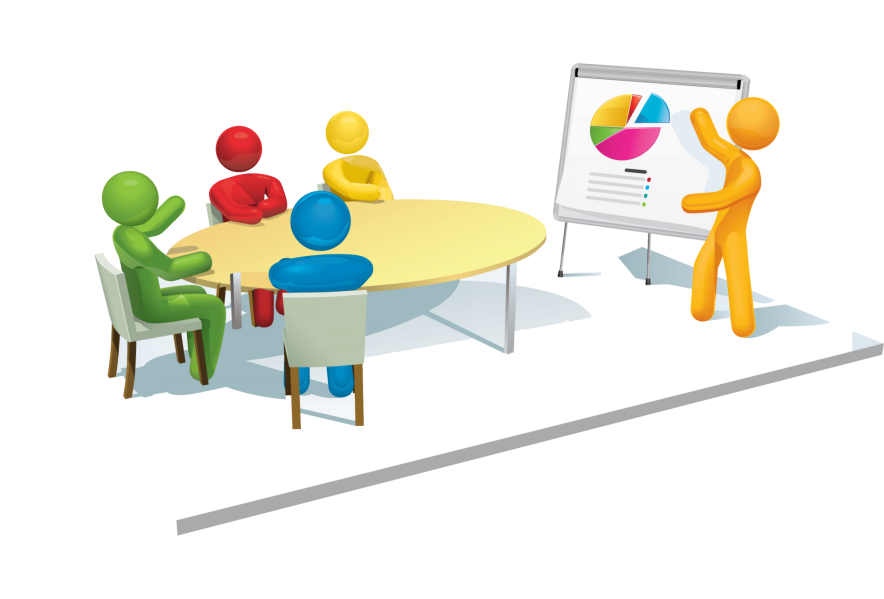 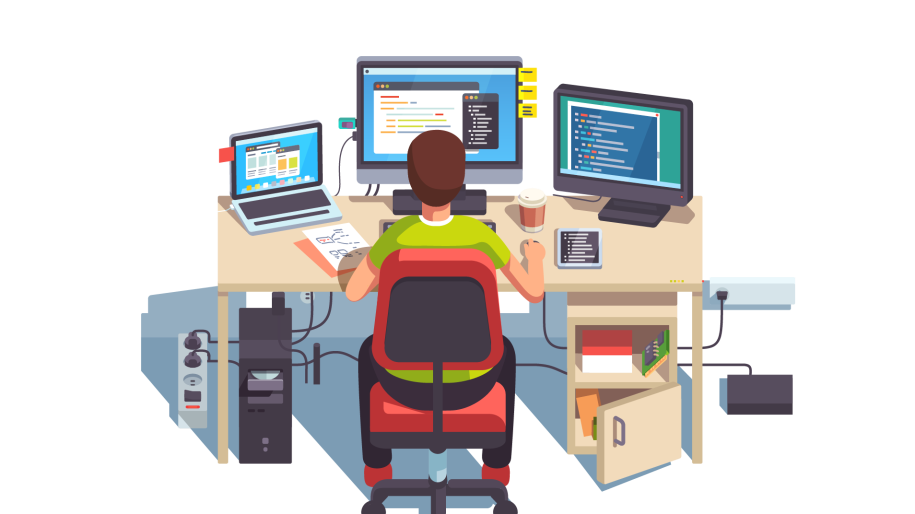 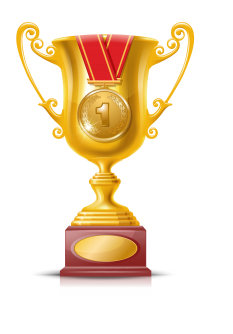 e - Sınav pilot uygulaması ilk olarak 03 Mayıs 2011 tarihinde Beşevler Anadolu Otelcilik ve Turizm Meslek Lisesinde AR-GE kapsamında kurulan salonda yapılmıştır.
3
e - Sınav  Tarihçesi
Meslekî ve Teknik Eğitim Genel Müdürlüğü
Ulaştırma ve Altyapı Bakanlığı 
Kıyı Emniyeti 
Genel Müdürlüğü
02-03 Mart 2021 tarihlerinde M.E.B. Unvan değişikliği sınavı da e-Sınav olarak gerçekleştirilmiştir.
28 Kasım 2021 tarihinde Turizm ve Kültür Bakanlığının Görevde Yükselme Sınavı yapılmıştır.
4
E-Sınav Tarihçesi
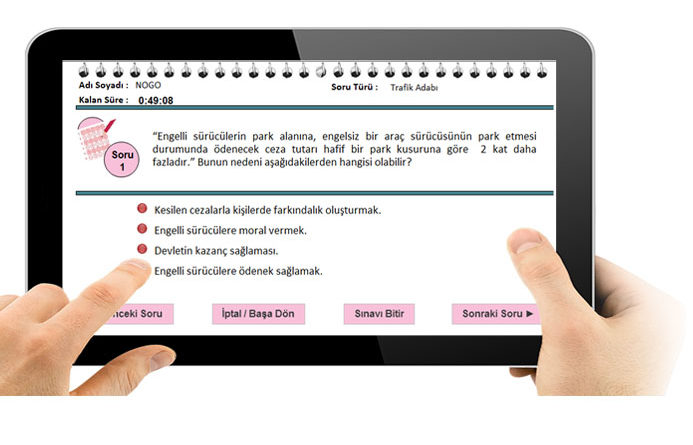 MTSK Sınavları;
2017 yılına kadar 2 ayda bir olmak üzere yılda 6 defa,
2017 yılından sonra yılda 5 defa,
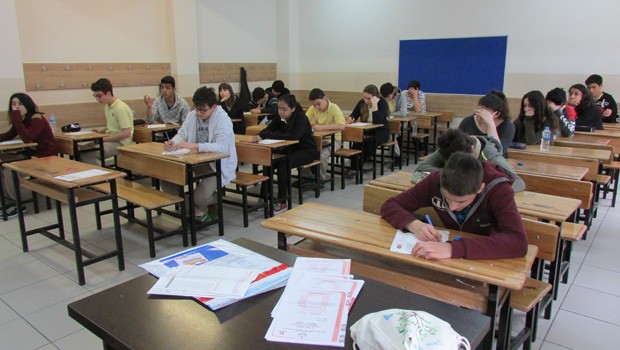 04 Ağustos 2018 tarihinde gerçekleştirilen MTSK sınavı, basılı evrakla gerçekleştirilen en son sınav olmuştur.
5
E-sınav Salonlarında hangi sınavlar yapılmaktadır.
e-Sınav salonlarında 
Motorlu Taşıt Sürücü Kursiyerleri Sınavı, 
Kalfalık, Ustalık ve Usta Öğreticilik Sınavları
Amatör Telsizcilik sınavları
Denklik sınavları
 yapılmakta olup Bakanlığımız ve diğer kamu kurum ve kuruluşlarının talepleri doğrultusunda protokol sınavları da yapılmaktadır. 
2024 yılında Açık Öğretim Ortaokul ve Lise sınavlarının yapılması planlanmaktadır.
6
Neden e-Sınav?
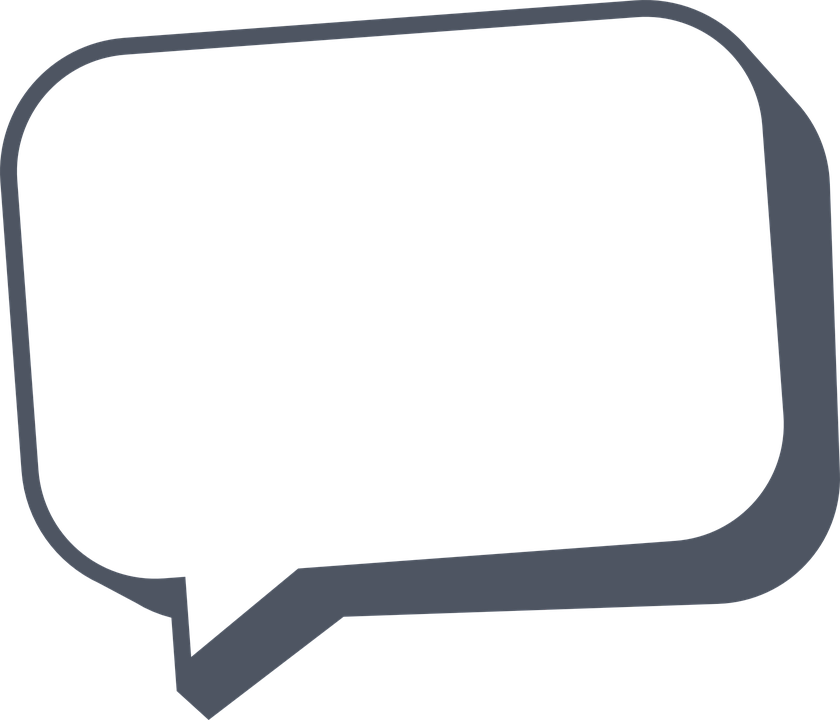 Tüm bu hususlar göz önünde bulundurulduğunda;
Sınav maliyetlerinde düşüş,
%98 varan kağıt tasarrufu
Sınav süreçlerinde  kısalma,
Kurumsal açıdan avantajlar,
Minimum aday mağduriyeti
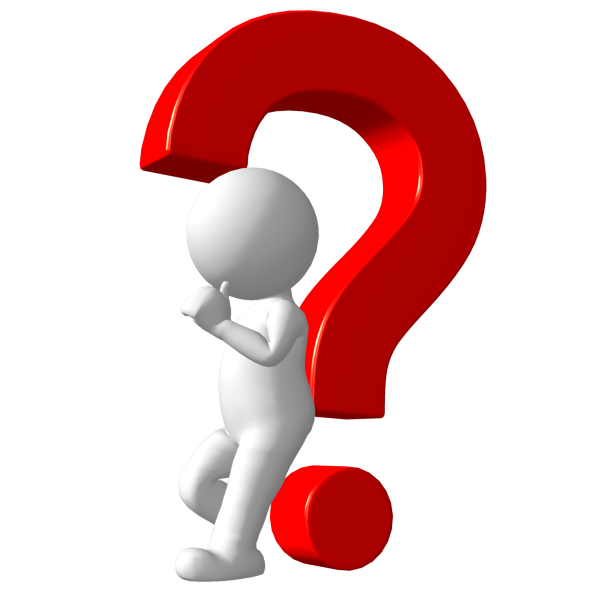 7
Neden e-Sınav?
Basılı evrak kullanılarak yapılan sınavlar;
Kapalı devre  çalışmaları, 
Sınav evraklarının sınav merkezlerine ulaştırılması,  
Sınav merkezleri ve merkez teşkilatında sınav komisyonlarının kurulması, 
Sınav güvenliğinin sağlanması,
 Sınav evraklarının tasnifi,
Cevap kağıtlarının optik okuyucular ile okutulması….
E–sınav olarak yapılan sınavlar;

Kapalı devre  çalışmaları yoktur, 
Baskı ve sevk süreci yoktur.
e-Sınav merkezleri dışında personel görevlendirilmesi yapılmamaktadır.
Evrak tasnifi yoktur.
Optik okuyucu kullanımı yoktur.
Adaylar sınav sonucunu sınavları biter bitmez öğrenebilmektedir.
8
e – Sınav Soru Sistemi
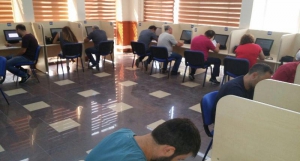 Adaylar sınav süresi boyunca cevaplarını istediği gibi değiştirebilir, istediği soruyu daha sonra cevaplamak üzere boş geçebilir
Elektronik sınav sayesinde klasik test yapısı haricinde farklı test yapılarını kullanabilme imkanına sahip olabiliriz. (Açık Uçlu, BOBUT (Bilgisayar ortamında bireye uyarlanmış test )  vb.)
9
e - Sınav Merkezleri Haritası
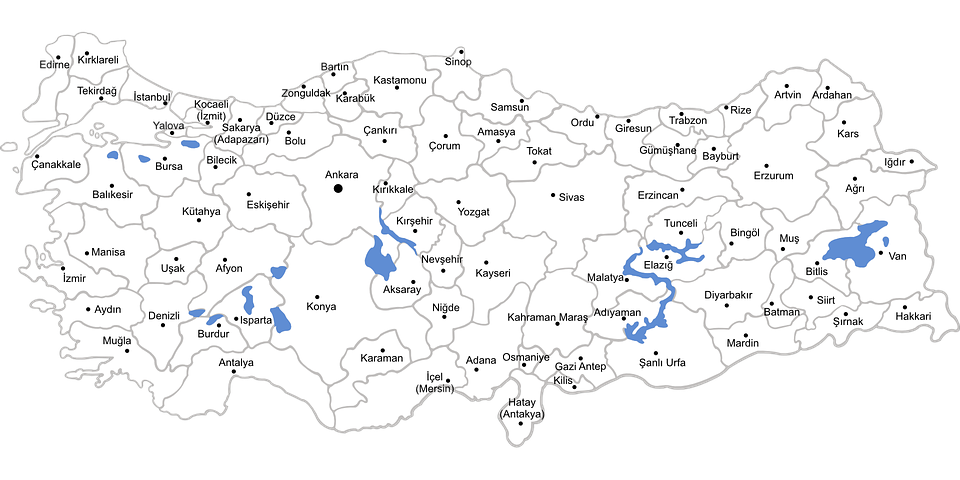 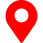 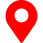 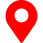 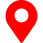 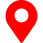 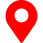 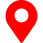 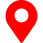 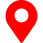 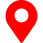 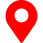 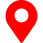 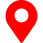 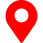 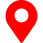 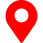 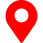 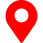 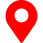 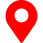 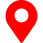 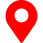 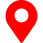 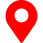 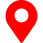 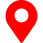 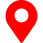 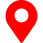 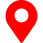 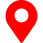 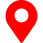 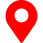 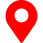 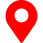 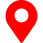 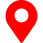 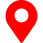 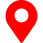 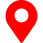 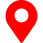 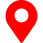 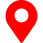 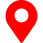 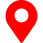 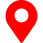 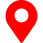 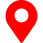 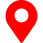 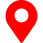 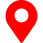 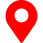 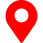 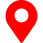 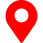 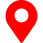 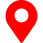 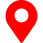 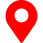 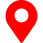 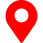 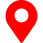 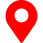 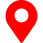 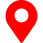 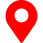 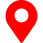 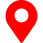 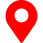 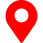 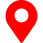 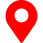 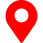 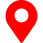 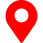 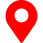 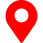 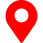 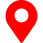 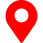 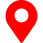 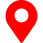 Günümüz itibariyle ülke genelinde toplam 550 e-Sınav Salonunda e-Sınav uygulamaları gerçekleştirilmektedir.
10
e - Sınav Merkezlerinin Yaygınlaştırılması Çalışmaları
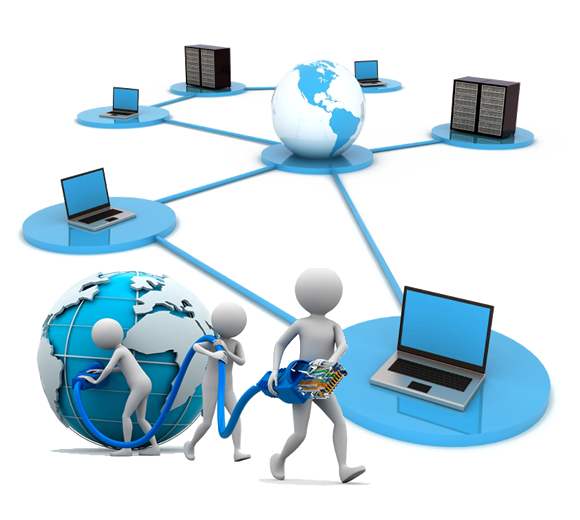 11
e-Sınav oturum Saatleri
Ayrıca, e-Sınav oturumlarının  ilerleyen dönemlerde mesai saatleri içerisinde yapılmasına yönelik çalışmalar devam etmektedir.
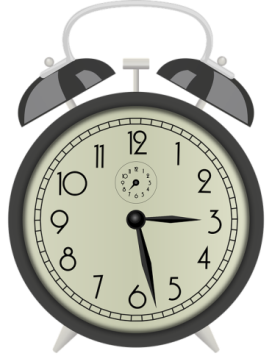 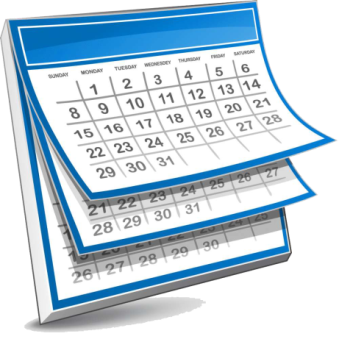 12
e - Sınav Uygulamasına Ait İstatistikler
03.05.2011 tarihinden bugüne 308.943 oturumda e - Sınav uygulaması yapılmış
ve bu sınavlara toplam 7.421.817 aday katılmıştır. 
(2021 Yılı verileri 30.09.2021 tarihine kadar olan verileri içermektedir.)
13
E-Sınav Olarak Yapılan Sınav Türleri
1.Motorlu Taşıt Sürücü Kursiyerleri Teorik Sınavı
       2011 yılı Mayıs ayından itibaren yapılmaktadır.

2. Kalfalık, Ustalık ve Usta Öğreticilik Teorik Sınavı
 	 2019 yılı Aralık ayından itibaren yapılmaktadır.

3. Amatör Telsizcilik Sınavı
		2020 yılı Kasım ayından itibaren yapılmaktadır.

3. Denklik Sınavları
		2023 yılı Kasım ayından itibaren yapılmaktadır.
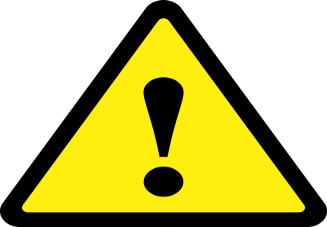 Tüm sınav görevlileri bu sınavlara ait her türlü mevzuat bilgisine sahip olmalıdır.
14
Yabancı Uyruklu Adaylara Yönelik e - Sınav Uygulaması
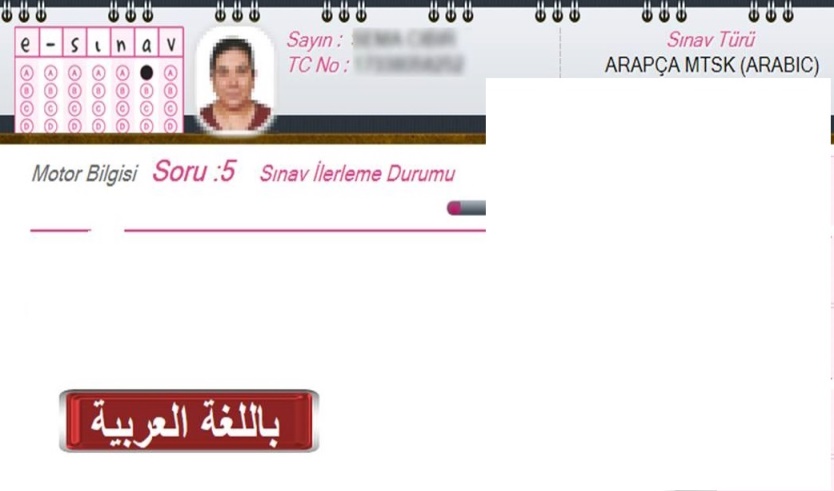 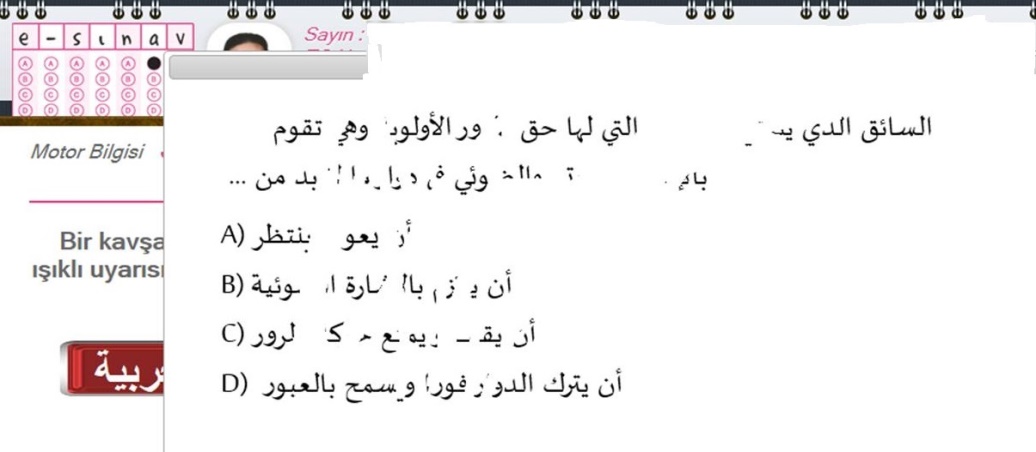 Almanca
İngilizce
Fransızca
Farsça
Arapça
Çince
Rusça
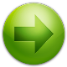 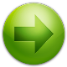 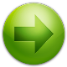 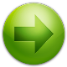 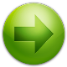 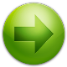 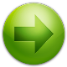 MTSK e-Sınavı Türkçe haricinde;
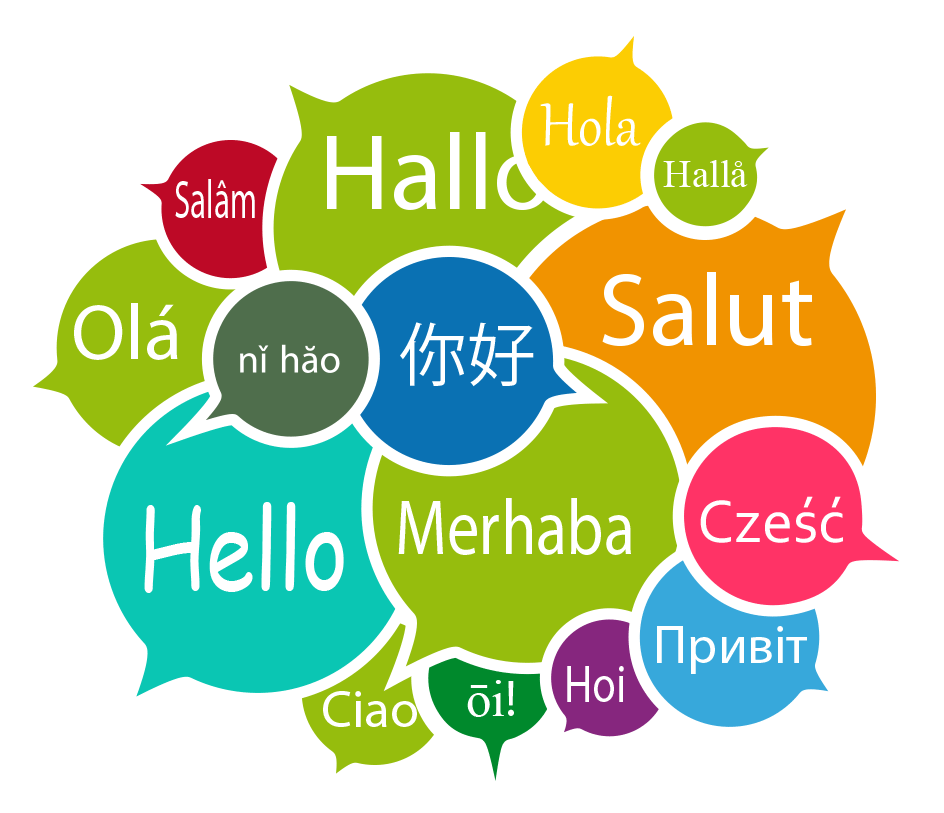 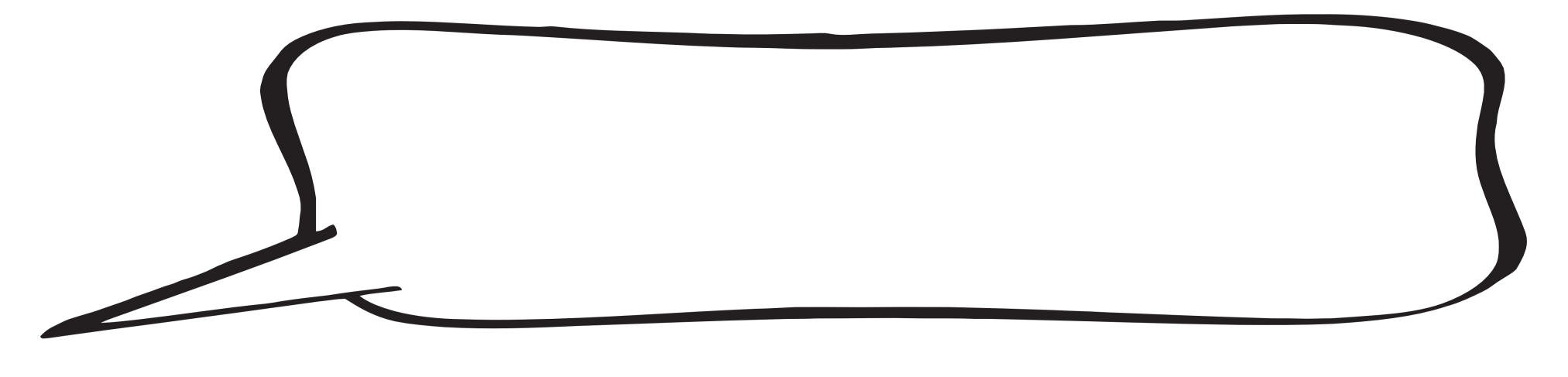 Dil Seçeneği İlk Olarak Kurs Müdürlüklerine kayıt aşamasında gerçekleştirilmekte olup sınava 48 saat kalana kadar il/ilçe millî eğitim müdürlüklerince değiştirilebilir. Dil tercihi yapılmamış adaylara yeniden sınav hakkı verme ya da ücretsiz randevu verme gibi bir uygulama olmamaktadır.
dillerinde tercüme hizmeti vermektedir.
15
İşitme ve Konuşma Engelli  Adaylara Yönelik e - Sınav Uygulaması
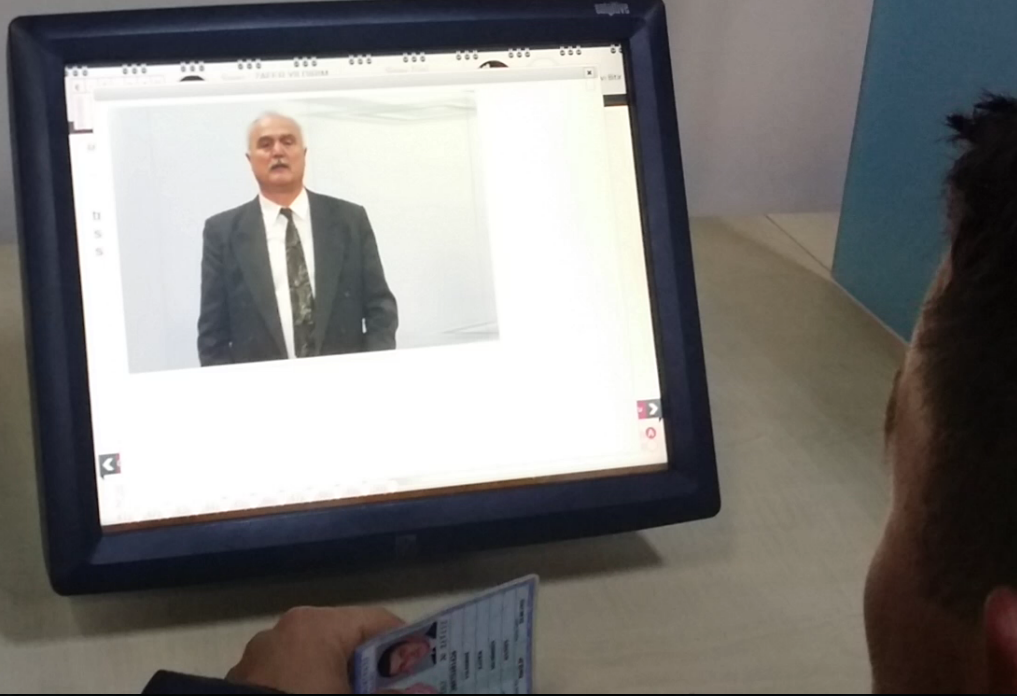 İşitme engelli adaylar için işaret dilinde hazırlanmış soru videoları mevcuttur.
İşitme engelli adaylara ayrıca 15 dakika ek süre verilmektedir.
İşitme engellilerin bu hizmetten yararlanabilmesi için Özel MTSK modülüne engel durumlarının sınavdan önce en geç 48 SAAT ÖNCE MEBBİS’e işlenmesi gerekmektedir.
16
E-Sınav Merkezlerinde Sınav Güvenliği
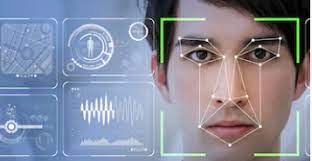 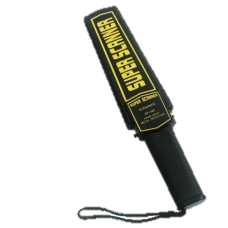 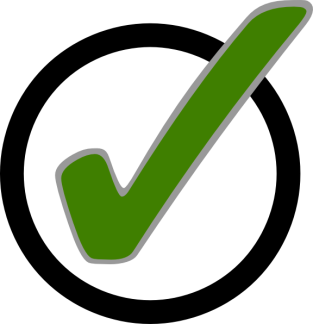 Yüz Tanıma Sistemi
X-Ray Cihazı ve 
Manyetik El Dedektörü
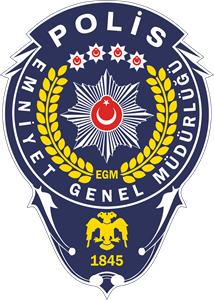 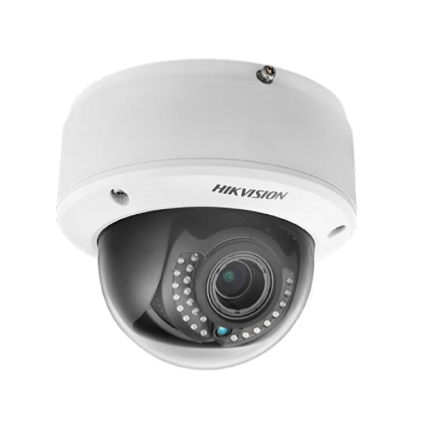 Network Kameralar
Güvenlik Personeli
17
E-Sınav Sonuçlarının Açıklanması
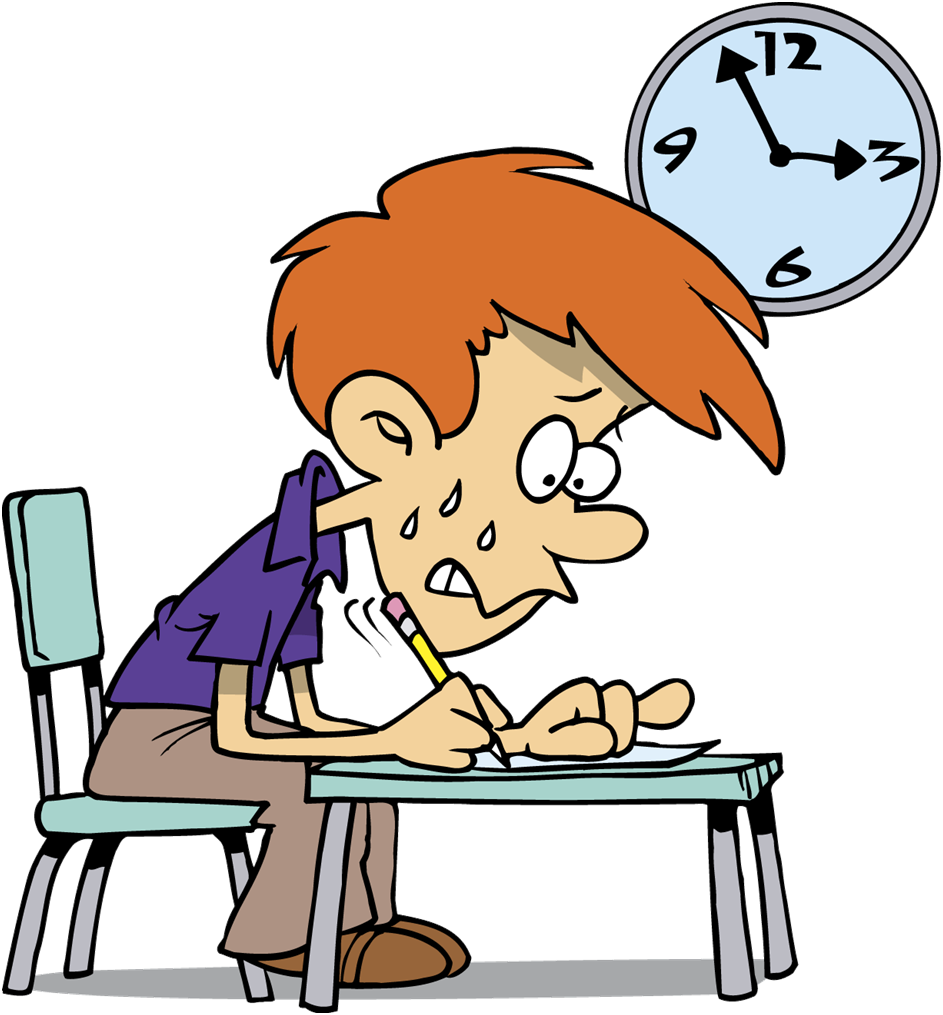 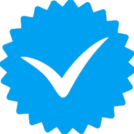 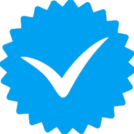 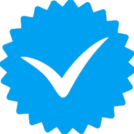 18